Великая Среда. Великий ЧетвергЛекция 31. Притчи Господа о бодрствовании. Изображение Страшного Суда. Предательство Иуды. Тайная Вечеря.
Притчи Господа о бодрствовании
Пример с молнией
Блж. Феофилакт: «При пришествии Христа не будет нужды в указателе: оно будет явно для всех, как молния. Как молния появляется вдруг и для всех бывает видима, так и пришествие Христово будет видимо для всех, живущих в мире. Во второе пришествие не так будет, как в первое, когда Господь переходил с места на место: тогда Он явится во мгновение. И как на труп тотчас слетаются хищные орлы, так туда, где будет Христос, придут все святые, парящие на высоте добродетели; они, подобно орлам, вознесутся на облака. Под трупом здесь разумеется Христос, так как Он умер».
Пример со смоковницей
Свт. Иоанн Златоуст: «Он привел в пример смоковницу не только для обозначения времени, - мог бы означить его и другим образом, - но и для подтверждения того, что Его предсказание непременно исполнится».
Блж. Феофилакт: «Когда все сие произойдет, то не много уже времени останется до конца мира и Моего пришествия. «Летом» называет грядущий век, когда для праведников будет спокойствие от бурь; для грешников же - это буря и смятение. Как, говорит Спаситель, смотря на ветви и листья смоковницы, вы ожидаете лета, так ожидайте и Моего пришествия, когда увидите предсказанные Мною признаки».
Блж. Феофилакт: «Под «родом сим» разумеет не поколение тогдашних людей, а род верных, выражая такую мысль: «не прейдет род сей» до того времени, как все это произойдет. Когда услышите о голоде и язве, то не думайте, что от таких бедствий погибнет род верных; нет, он пребудет, и никакие ужасы не преодолеют его. Другие относят «все сие» только к взятию Иерусалима, а не ко второму пришествию, и толкуют так: «не прейдет род сей», то есть поколение, современное апостолам, уже увидит все происшествия с Иерусалимом».
Господь утверждает непреложность изреченного пророчества. Видя, как в точности исполнилось предречение Господа о разрушении Иерусалима, никто не может сомневаться и в том, что также точно исполнится и пророчество о Втором Пришествии Его. Свт. Иоанн Златоуст:  «скорее разрушатся небо и земля, столь твердые и неподвижные, нежели прейдет какое-либо из слов Моих».
Свт. Иоанн Златоуст: «Словами: ни ангели Христос удерживает учеников Своих, чтобы они не старались узнать того, чего не знают и сами ангелы; словами же: ни Сын - возбраняет им не только знать, но и спрашивать об этом. А что слова эти сказаны Им с этим именно намерением, узнай из того, как Он по воскресении с большею силою воспретил им любопытство, когда заметил, что они излишне предаются ему: «не ваше дело знать времена или сроки, которые Отец положил в Своей власти» (Деян. 1,7)».
Блж. Иероним: «Так как все времена сотворил Иисус, то есть Слово Божие, а между всеми временами находится и день судный, то каким образом Он может не знать части того, что в целом Он знает? Что больше - знание ли Отца или дня судного? Если же Он знает большее, то каким образом может не знать меньшего. Мы читаем следующие слова: Все, что принадлежит Отцу, предано Мне (Лк 10:22). Если все, принадлежащее Отцу, принадлежит и Сыну, то почему Отец удержал знание об одном дне Себе и не восхотел вместе с Сыном разделить его? И если Сын не знает самого последнего дня времен, то не знает и предпоследнего и всех дальнейших. Ибо не может быть, чтобы не знающий первого, знал второе. Когда говорит: Не ваша обязанность знать, Он показывает, что Сам Он знает, но что не полезно знать это апостолам, чтобы они всегда, в незнании о приближении дня судного, - жили непрерывно так, как будто на следующий день должны предстать на суд».
Блж. Феофилакт: «Здесь наставляет учеников не допытываться о том, что выше человеческого разума. Если бы Он сказал: «и Я знаю, но не скажу вам», они опечалились бы, видя в этом презрение к себе. Но вот, сказав, что не знает и Сын, а только Отец один, Господь не позволяет им разведывать. Иногда родители держат что-нибудь в руках. Когда же дети просят у них, родители не хотят дать, утаивают и говорят: «у нас нет, чего вы ищете», и тогда дети перестают плакать. Так и Господь, чтобы успокоить апостолов, желавших знать день и час, говорит: «и Я не знаю, а знает только один Отец»».
Блж. Феофилакт: «Тогда», говорит, то есть когда все будут беспечны, отдадутся своим занятиям, один, праведник, будет взят в сретение Господа на воздух, а другой, именно грешник, оставляется».
Зигабен: «Под находящимися на поле разумеет богатых, а под мелющими в жерновах – бедных, и учит, что и из богатых, и из бедных некоторые спасаются, а некоторые погибают».
Притча о рабе благоразумном
Блж. Феофилакт: «От всякого управителя требуются два качества: верность и благоразумие. Если раб - управитель верен, то есть сам ничего не похищает, но не благоразумен и даром теряет имение, то он бесполезен. Равно, если он благоразумен, но сам крадет, он недостоин. Но кто окажется тогда и верным, и благоразумным, тот получит нечто высшее, - именно Царство Небесное».
Прп. Иустин (Попович): «Христианское сознание и евангельская совесть приказывают: в любой момент надо быть готовым ко встрече с Господом Христом. Как же можно всегда быть готовым? При помощи евангельских подвигов, при помощи святых добродетелей евангельских: молитвы, поста, милосердия, любви, смирения, кротости, терпения и остальных. Каждая из них держит душу бдительной по отношению к Богу, и готовит ее к достойной встрече с Ним.».
Призыв к бодрствованию
Блж. Феофилакт: «Притом и для пользы нашей Бог скрыл кончину жизни как общей, так и каждого из нас в частности, дабы мы, при неизвестности сей кончины, непрестанно подвизались, ожидая ее и страшась, как бы она не застала нас неготовых... Вечером настает конец, когда кто умрет состарившись; в полночь, - когда кто достигнет средины века; в пении петухов, - когда начинает раскрываться в нас рассудок, ибо петух означает рассудок, пробуждающий нас от сна бессознательности. Наконец, утро означает совершенно детский возраст. Итак, всем нужно помышлять о конце жизни».
Блж. Феофилакт: «Господь заповедует бодрствовать и готовиться, то есть обогащаться добрыми делами, чтобы, когда придет Господь, мы могли представить Ему, что Ему угодно. Под вором разумеется конец и смерть каждого. Как незаметно, говорит, приходит вор, так неожиданно будет Мое пришествие: не будьте же беспечны, но бодрствуйте. Если бы мы знали, когда наступит наша кончина, то мы бы только в тот день постарались угождать Богу. А теперь, так как не знаем, то всегда бодрствуем для дел добродетели».
Притча о 10 девах
Лопухин: «Царство Божие не может, конечно, быть подобно десяти девам, — это только особенный оборот речи, и значит, что Царство Небесное подобно всем обстоятельствам, изложенным в притче, в которых принимали участие десять дев».
Свт. Иоанн Златоуст: «чтобы кто-либо, храня девство, не предался беспечности, как бы уже исполнивший все, и не стал нерадеть о прочем, Христос приводит эту притчу, которая может убедить в том, что девство, хотя бы оно было соединено со всеми другими добродетелями, будучи чуждо дел милосердия, осуждается вместе с людьми прелюбодейными... Потому-то Христос и называет их юродивыми, что они, совершивши больший подвиг, за несовершение меньшего лишились всего».
Свт. Афанасий Великий: «Мудрые пять дев, трезвясь, взяли елей в сосуды сердца своего, то есть подаваемую свыше благодать Духа».
Свт. Иоанн: «Светильниками называет Он здесь самый дар девства, чистоту святости, а елеем - человеколюбие, милосердие и помощь бедным».
Блж. Феофилакт: «Сон означает смерть, а замедление жениха указывает, что не скоро наступит второе пришествие».
«Этим показывается, что Господь придет нечаянно, так как в полночь мы спим глубоким сном. Приходит при крике; это значит: при втором пришествии возгласит труба».
«Светильники - наши души. Особенно ум каждого - светильник: он горит тогда, когда имеет елей добрых дел и милостыню.».
Блж. Иероним: «Масло имеют те девы, которые соответственно вере своей украшаются и делами; а не имеют масла те, которые, по-видимому, как будто и исповедуют Господа соответственной верой, но не заботятся о доброделании. Под пятью девами, неразумными и разумными, мы можем понимать пять чувств, которые у одних устремляются к небесному и желают высшего, а у других жаждут земной нечистоты и не имеют теплоты истины, которой они могли бы просветить свои сердца.».
Прп. Иустин (Попович): «И - тогда встали все девы те, и украсили светильники свои, т.е. все воскресли из мертвых, души их соединились с своими телами, пробудившимися от сна смерти».
Блж. Феофилакт: «Девы действительно неразумны уже потому, что искали елея, когда уж не время было получать его. Мудрые говорят: «как бы не случилось недостатка и у нас, и у вас », это значит: добродетелей ближнего едва достаточно для оправдания его самого, а для меня они бесполезны. Каждый может получить оправдание только от своих дел, а не от дел другого».
«Они ушли к продающим купить елея, т.е они в мысли своей ушли к бедным и стали размышлять о том, какое доброе дело милостыня. Но дверь была уже заперта для них, ибо после настоящей жизни нет времени для покаяния и делания. Вследствие этого Господь и говорит им: «Не знаю вас», потому что, человеколюбивый и милостивый, Он не знает безжалостных».
Притча о талантах
Глатков: «Пять глупых дев верили в предстоящее пришествие жениха, искренно желали встретить Его; светильники веры их горели, но скоро потухли; и так как им не с чем было встретить его, так как по нерадению они не запаслись добрыми делами, то и были не допущены к брачному пиру, а пять мудрых дев, встретившие жениха не только с ярко пылавшими светильниками .веры, но и с запасом добрых дел, были введены им в чертоги брачные. Также и в притче о талантах: даже ленивый раб, представлявший лукавые оправдания, и тот оказывается верующим в необходимость дать Господину своему отчет; и тот сохраняет веру в Него до конца, но является к Нему с одной этой верой, и сознается, что ничего доброго в своей жизни не сделал. И такого веровавшего во Христа раба, зарывшего талант свой в землю, равно как и тех дев, которые не сумели поддержать добрыми делами пламень своей веры, — словом, таких христиан не допустят в Царство Небесное».
Притча о Страшном Суде
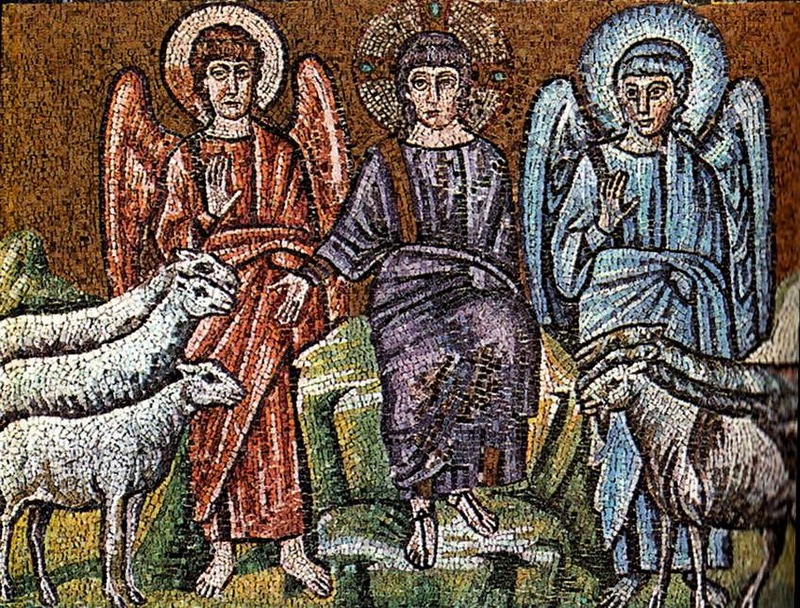 Блж. Феофилакт: «Так как первое пришествие Господа было не славно и сопровождалось унижением, то во второй раз Он придет со славою и с ангелами, служащими Ему. Прежде всего Господь отлучает святых от грешников, освобождая первых от мучения, а потом, поставив, будет говорить с ними. Овцами называет святых по кротости их и потому, что они доставляют нам плоды и пользу, как овцы, и дают волну, то есть покров божественный и духовный, а равно и молоко, то есть духовную пищу. Грешников же называет козлищами, потому что и они ходят по стремнинам; они беспорядочны и бесплодны, как козлища».
Аверкий: «Своих последователей Господь называет «братиями Своими», как близких, как сродных Ему по духу, по расположениям, по страданиям; «меньшими» называет их потому, что они уничижены, что они – нищи, отвержены».
Блж. Феофилакт: «Заметь, что Бог не для людей уготовал огненное мучение и не для нас уготовал наказание, а для дьявола, но я сам себя делаю заслуживающим наказания. Вострепещи, человек, представляя, что вот посылаются эти люди в муку не за то, что они блудники или убийцы, или хищники, не за то, что совершили другое какое-либо злодеяние, - а за то, что не сделали никакого добра. Ибо если внимательно рассмотреть, то хищником окажется и тот, кто имеет много и, однако, не оказывает милости, хотя бы явно и не делал никакой обиды ближнему. Все, что имеет он более должного, похищает у требующих, если они не получают от него».
«Ответ праведников свидетельствует об их смирении и сознании своего недостоинства. Таков закон нравственного самосовершенствования: чем более человек нравственно усовершается, тем более сознает он ничтожность своих совершенств».
«Царство Небесное праведники наследуют за дела любви и милосердия к ближним. О вере здесь не упоминается, ибо она уже предполагается самыми делами любви, которые суть плоды веры (Ин. 13:35; I Кор. 13:1). Равно и молитва и все прочие подвиги веры не упоминаются, потому, что без них невозможна истинная любовь к ближним и искренние, нелицемерные дела милосердия. Говорится только о делах милосердия, потому, что они доказывают истинную веру и благочестие христианина».
Прп. Максим Исповедник: «Ничто так легко не ведет к праведности, ничто так не способствует обожению и приближению к Богу, как сострадание, оказываемое тем, кто нуждается в нем, от души, с удовольствием и радостью».
Совещание в доме Каиафы
Помазание Господа женой-грешницей в доме Симона прокаженного
Предательство Иуды
Свт. Иоанн Златоуст: «И смотри, как велика злоба Иуды, когда Он произвольно приступает к предательству, когда делает это из-за денег, и притом денег столь незначительных».
«Иуда ожидал от Господа Иисуса Христа земных благ, мирского богатства и владычества: его корыстолюбие теряло терпение, видя полную нестяжательность Учителя: он начал сам вознаграждать себя из ковчежца, тайно присваивая себе вметаемые в него пожертвования, по свидетельству Евангелиста Иоанна (Ин. 12:6). Случай в доме Симона прокаженного окончательно дал ему понять, что он напрасно ждет обогащения от Учителя добровольной нищеты и самоуничижения».
Аверкий: «Чтобы показать все свое презрение к Господу Иисусу Христу, и в расчете на скупость и сребролюбие предателя ему и назначают в общем совсем ничтожную сумму – цену беглого раба – «тридесять сребреник», т.е. тридцать серебрянных, так называемых «священных сиклей», в каждом из которых было всего по 80 копеек приблизительно, а всего, следовательно, около 24 рублей серебром».
Великий Четверг
Тайная Вечеря
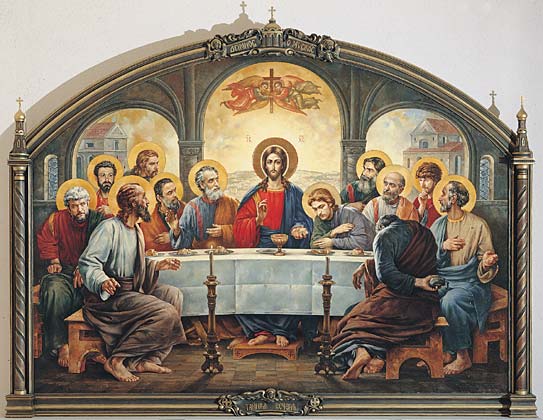 Подготовка к празднику Пасхи
Свт. Иоанн Златоуст: «Для чего же Христос совершил пасху? Для того, чтобы во всем, что Он совершал даже до последнего дня, показать, что Он не противится закону. Но для чего именно посылает к неизвестному человеку? Чтобы и этим показать, что Он мог не пострадать. В самом деле, если Он одними только словами расположил сердце этого человека к тому, чтобы принять учеников, то чего не произвел бы в распинающих Его, если бы не хотел пострадать?».
Умовение ног
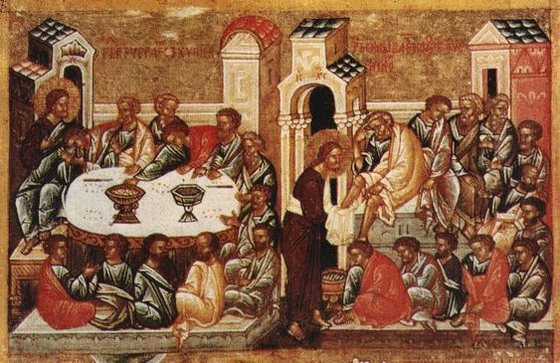 Блж. Феофилакт: «Евангелист, удивляясь тому, что Христос умыл ноги и тому, кто решился предать Его, говорит: «когда диавол уже вложил в сердце Иуде». Так до конца Он заботился об исправлении предателя».
Блж. Феофилакт: «умывает ноги ученикам, чтобы вполне выказать любовь к ним и вперед оставить им великое утешение среди бедствий, какие их постигнут, утешение в той мысли, что возлюбивший их до того, что умыл им и ноги, не оставит их и в бедствиях».
««Начал», сказано, умывать ноги ученикам и отирать, «потом» подходит к Симону Петру. Отсюда-то и видно, что Господь умыл Петра не первого. Из прочих учеников никто не отважился бы принять умовение прежде Петра, а предатель мог дерзнуть на это. Ибо если бы Господь начал умывать кого-нибудь из прочих учеников, то сей, кто бы он ни был, не допустил бы Господа и сказал бы то же, что и Петр: «Господи, Тебе ли умывать мои ноги?» Но этого возражения не последовало. Значит, из прочих учеников Господь умыл предателя первого, потом уже Петра. А остальные, вразумленные примером Петра, естественно, не противоречили, но приняли такую высокую честь, возданную им Господом».
«Что Я делаю, теперь ты не знаешь того; дело Мое заключает в себе глубокое смирение, которому Я и вас учу. Однако же после того, как ты именем Моим будешь изгонять бесов, когда увидишь Мое вознесение на небо, когда от Духа Святаго узнаешь, что Я восседаю одесную Отца, тогда ты поймешь, что Тот, Кто смирился до того, что умыл ноги твои, Тот Самый дает тебе такую силу над бесами и вознесся, и прославился с Отцом, нисколько не унизившись от смирения. А потому и сам ты внедри в себя смирение, которое не унижает, а более возвышает».
«Господь, получив повод, обличает предателя, что он имеет нечистую мысль, нуждается в омовении от лукавства и перемене своего намерения. В каком же смысле апостолы были чисты? Можно сказать, что хотя они совершенно и не были освобождены от грехов, но они чисты чрез слово, которое проповедовал им Господь (Ин. 15, 3), чисты, по крайней мере, в том отношении, что уже приняли Свет, уже освободились от иудейского заблуждения».
«Кто ест хлеб Мой, кого Я питаю, кто разделяет со Мною трапезу (каковое обстоятельство смягчает и врагов), тот… и не сказал: тот «предает» Меня, но: «поднял на Меня пяту», то есть употребил против Меня коварство и лукавство, по подобию борцов, которые ухищряются против своих соперников и, запиная их пяты, повергают их».
«Чрез умовение, которое считается последним служением, научает, что мы тем более должны исполнять прочие служения, более почтенные. Я дал вам пример, чтоб и вы делали то же, что Я сделал вам, то есть служили с таким же усердием».
Совершение ветхозаветной Пасхи. Господь объявляет о Своем предателе
Блж. Феофилакт: «Господь подал кусок Иуде для того, чтобы он посовестился общения в столе и хлебе и удержался от предательства. Но Иуда и от этого не улучшился, а отселе стал еще более на стороне сатаны и, как неисправимый, совершенно предался ему. - Доколе Иуда считался одним из учеников и членов святого лика, дотоле сатана не имел к нему такого доступа. Когда же Господь отделил его и отлучил от прочих учеников, объявив его чрез хлеб, тогда сатана овладел им, как оставленным от Господа и отлученным от божественного лика. «Сатана вошел в него», то есть проник в глубину его сердца и овладел его душой. Ибо сатана прежде нападал на Иуду извне, страстью сребролюбия, а теперь совершенно овладел им, внушив ему предательство. Иисус говорит Иуде: «что делаешь, делай скорее». Сим Господь не побуждает Иуду к предательству, но как бы укоряет его в том, что он идет на предательство. Словом: «делай» Господь как бы так говорит: вот Я оставляю тебя, делай, что хочешь; не препятствую твоему намерению, не удерживаю тебя более».
Блж. Иероним: «Тот, Который предсказал о страдании, предсказывает и о предателе, давая возможность раскаяться, т. е. чтобы [предатель], зная, что Ему известны помышления его и тайные намерения, раскаялся в своем поступке; и однако Он не обозначил нарочито [имени], чтобы тот, открыто уличенный, не сделался более бесстыдным. Господь показывает преступление вообще, чтобы сознающий его принес покаяние».
Зигабен: «Иисус Христос предпочел даже устрашить и опечалить всех прочих, чтобы только обратить на путь истины погибшего ученика. Но почему беспокоились остальные, если они не чувствовали за собою ничего подобного? Потому что они беспредельно верили Учителю, как правдивейшему, и каждый из них боялся, чтобы каким-нибудь образом не сделаться таким в ослеплении своего ума».
Блж. Феофилакт: «Прямо обличает предателя, так как, будучи прикровенно обличаем, Иуда не исправлялся. Поэтому, говоря: «омочивший со Мною», объявляет о нем для того, чтобы хоть так исправить его. Однако, будучи бесстыдным, Иуда обмакнул кусок в том же самом блюде, или тарелке. Затем Господь говорит: «впрочем Сын Человеческий идет, как писано о Нем», то есть если Христу и было предопределено пострадать для спасения мира, однако по этой причине вовсе не следует чтить Иуду. Напротив, горе ему, потому что он сделал это вовсе не для того, чтобы посодействовать воле Божией, но чтобы услужить своей злобе».
Установление таинства Евхаристии
Блж. Иероним: «После того, как совершена была Пасха, имеющая значение прообраза, и после вкушения вместе с апостолами плоти агнца, Он взял хлеб, - который укрепляет сердце человека, - и совершает переход к истинному священнодействию Пасхи, чтобы подать истинное Свое тело и Свою кровь, подобно тому, как сделал Мелхиседек, священник Бога вышнего, принесший хлеб и вино как прообраз Его (Быт. 14:18)».
Свт. Иоанн Златоуст: «Для чего Христос совершил это таинство во время пасхи? Для того, чтобы ты из всего познавал, что Он есть законодатель ветхого завета, и что написанное в этом завете служит прообразованием новозаветных событий. Поэтому-то Христос вместе с образом полагает и самую истину. Если образ был освобождением от столь великого рабства, то тем более Истина освободит вселенную и предаст Себя для спасения нашего естества. Он упраздняет самый главный праздник иудеев, призывая их к другой, страшной вечери».
Блж. Феофилакт: «Намереваясь преломить хлеб, Господь благодарит как для того, чтобы и нас научить приносить хлеб с благодарением, так и для того, чтобы показать, что Он с благодарностью принимает преломление Своего тела, то есть умерщвление, и не негодует на это, как на нечто недобровольное; благодарит, наконец, и для того, чтобы и мы принимали Тайны Христовы с благодарностью».
«Что это за новое вино, этому научает нас Церковь, воспевающая в день Воскресения Христова: «приидите новаго винограда рождения – Божественнаго веселия царствия Христова приобщимся». Итак, новый плод винограда, новое вино, это божественное веселие царства Христова, поскольку вино есть символ веселия, радости».
Блж. Феофилакт: «Говоря: «сие есть тело Мое», показывает что хлеб, освящаемый на жертвеннике, есть самое тело Христово, а не образ его, ибо Он не сказал: «сие есть образ», но «сие есть Тело Мое». Хлеб неизъяснимым действием прелагается, хотя и кажется нам хлебом. Так как мы слабы и не решились бы есть сырое мясо и человеческую плоть, то нами преподается хлеб, хотя на самом деле это - плоть».
Зигабен: «Та кровь изливалась за одних только евреев, а эта – за всех людей. Многими называет здесь всех, потому что все – тоже многие. Или сказал: за многия по сравнению с еврейским народом, так как многочисленнее его те, которые освобождаются от всего и спасаются, ради которых умер Иисус Христос».
Свт. Иоанн: «И называет кровью нового завета, то есть, обетования, возвещения нового закона. Это обещано было издревле, и составляет новый завет. И как ветхий завет имел овнов и тельцов, так и новый имеет кровь Господню. Как пасху вы совершали, говорит Он, в воспоминание чудес, бывших в Египте, так и это таинство совершайте в Мое воспоминание. Кровь ветхого завета была изливаема во спасение первородных, а эта кровь изливается во оставление грехов всего мира».
Блж. Феофилакт: «Свое воскресение по всей справедливости называет Царствием, ибо тогда Он упразднил смерть, явив Себя истинным Царем... новое питие - откровение тайн Божиих, которые откроются тогда - в Царстве Божием, то есть при втором пришествии; «новыя», то есть такие, каких мы никогда не слышали».
Аверкий: «Это – последняя ветхозаветная Пасха для всех Его последователей: впредь они будут причащаться Тела и Крови Его, доколе не вступят с Ним в теснейшее и приискреннейшее общение в будущей блаженной жизни».
Спор апостолов, кто из них больший
Блж. Феофилакт: «До спора о сем они дошли последовательно. Вероятно, один из них говорил другому: ты хочешь предать, а сей опять тому: нет, ты хочешь предать. Отсюда перешли к тому, что начали говорить: я лучше, я больше и подобное».
Домашнее задание
Прочитать следующие отрывки:
Притчи Господа о бодрствовании (Мф. 24, 25-36, 46; Мк. 13, 32-37; Лк. 21, 34-38). 
Изображение Страшного Суда (Мф. 25, 31-46).
Предательство Иуды (Мф. 26, 14-16; Лк. 22, 1-6; Мк. 14, 10-11). 
Тайная Вечеря (Мф. 26, 26-29; Мк. 14, 22-25; Лк. 22, 14-30; Ин. 13, 1-30).